Society of Research Administrator International
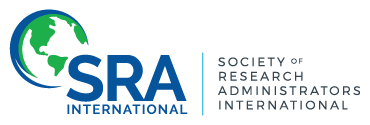 Organizational Overview
global research management society providing education, professional development and the latest comprehensive information about research management to over 5,000 members from over 40 countries.
research management society in the world whose membership spans the entire spectrum of research institutions including: colleges and universities, research hospitals and institutes, government agencies, non-profit funders of research, and industry.  
Vice President for Research, a mid-level research manager or new to the profession, and you are responsible for pre- or post-award grant and contract administration, regulatory compliance, technology transfer, or clinical trials management, SRA International is your reliable source for education and professional development.
Core Values
Vision: To be the premier international resource for excellence in research management, administration and development of the profession.

Mission: To develop, define and promote international best practices in research management, administration, knowledge transfer and growth of the research enterprise.

Motto: Supporting advances in research worldwide.
Sister Societies
Association of Research Managers and Administrators (ARMA)

Australasian Research Management Society (ARMS)

Canadian Association of Research Administrators (CARA)

Danish Association of Research Managers and Administrators (DARMA)

European Association of Research Managers and Administrators (EARMA)

Southern African Research & Innovation Management Association (SARIMA)

West African Research & Innovation Management Association (WARIMA)
Join and Be Active
Journals (SRAI Catalyst, Journal of Research Administration) 


Webinars (webinars on demand)


Conferences (annual, section and chapter meetings, training programs)
The International Network of Research Management Societies (INORMS)
The International Network of Research Management Societies (INORMS) brings together research management societies and associations from across the globe. 
Its purpose is to enable interactions, share good practice, and coordinate activities between the member societies, to the benefit of their individual membership.
The network enables the officers of the member societies to compare their national or regional issues, and to learn from each other. 
Through INORMS, we are able to transfer training course structure and content, adopt comparable support mechanisms, and jointly develop training materials.
Member Associations
Association of Research Managers and Administrators (ARMA)-UK
Association of Research Managers and Administrators (ARMA-NL) -The Netherlands)
Australasian Research Management Society (ARMS)
Brazilian Association of Research Managers and Administrators (BRAMA)
Canadian Association of Research Administrators (CARA)
Danish Association of Research Managers and Administrators (DARMA)
European Association of Research Managers and Administrators (EARMA)
Finnish Association of Research Managers and Advisors (Finn-ARMA)
Member Associations cont.
Network of Research- and Transfer Management (FORTRAMA)
Icelandic Association for Research Managers and Administrators (ICEARMA)- Iceland
National Council of University Research Administrators (NCURA)
Norwegian Network for Administration and Research Management (NARMA)
Research Manager and Administrator Network Japan (RMAN-J) 
Southern African Research and Innovation Management Association (SARIMA) 
Society of Research Administrators International (SRAI)
West African Research and Innovation Management Association (WARIMA)
The Association of Commonwealth Universities (ACU)
Research Administration as a Profession (RAAAP)
Research Administration as a Profession (RAAAP) is an international survey which seeks to identify the key skills, attitudes and behaviours of successful research management and administration (RMA) leaders.
The initial RAAAP survey, held in 2016, was funded by NCURA.  It was led by Stephanie Scott (Columbia University, USA) and Simon Kerridge (University of Kent, UK) as Co-PIs, and supported by an international advisory group
RAAAP (2016):  The first iteration of the RAAAP survey attracted responses from over 2,600 individuals from 64 countries.  The survey’s findings were presented at RM and INORMS conferences between 2016 and 2018.
RAAAP-2 (2019): The second iteration of the RAAAP survey (RAAAP-2) will be launched in the first half of 2019. The ‘guest’ section of the survey will focus on “Research Impact”.
Thank you!